Районное методическое объединение
«Организация
 информационно- образовательной
Среды ДОУ в условиях ФГОС»
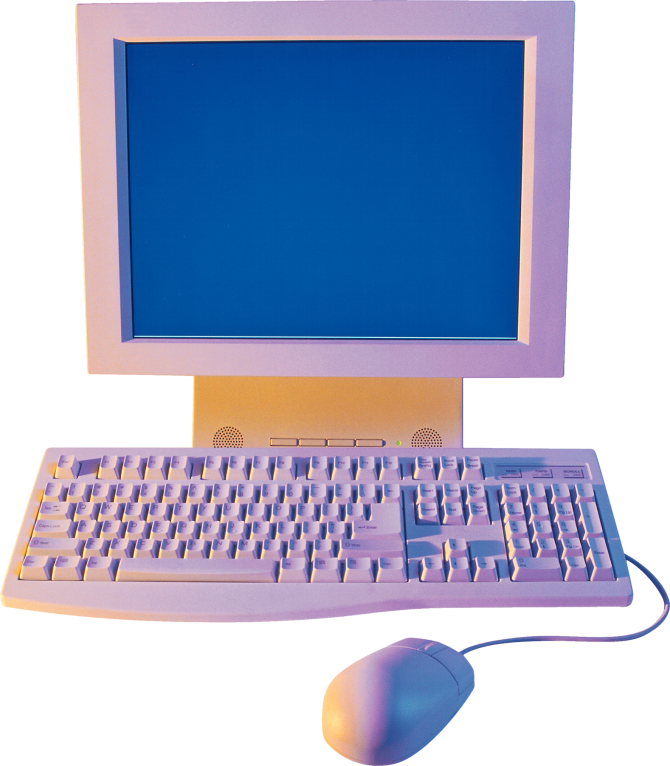 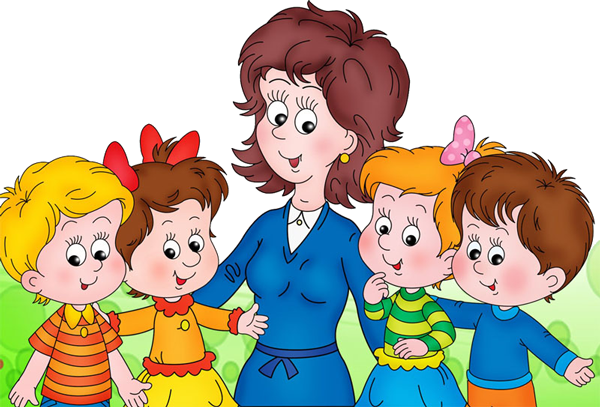 Подготовила: 
воспитатель МБДОУ ДС №1 
р.п. Тамала Баженова Ю.С.
Информатизация – это глобальный социальный процесс, особенность которого состоит в том, что доминирующим видом деятельности в сфере общественного производства является сбор, накопление, обработка, хранение, передача и использование информации.
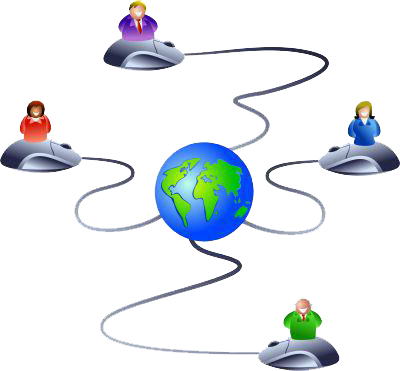 Участники процесса информатизации дошкольного образования:
Педагоги
Администрация ДОУ
Дети
Процесс информатизации включает в себя:
Создание единого информационного образовательного пространства ДОУ;

2.  Использование информационных технологий в воспитательно-образовательном процессе; 

3. Разработку интегрированных занятий; 

4.  Проектную деятельность; 

5. Активное использование сети Интернет в образовании.
Компоненты 
информационно- образовательной среды в ДОУ:
Создание материальной базы
Рациональное и эффективное использование современных ИКТ в образовательном процессе
Информационная интеграция ДОУ с родителями и педагогической общественностью
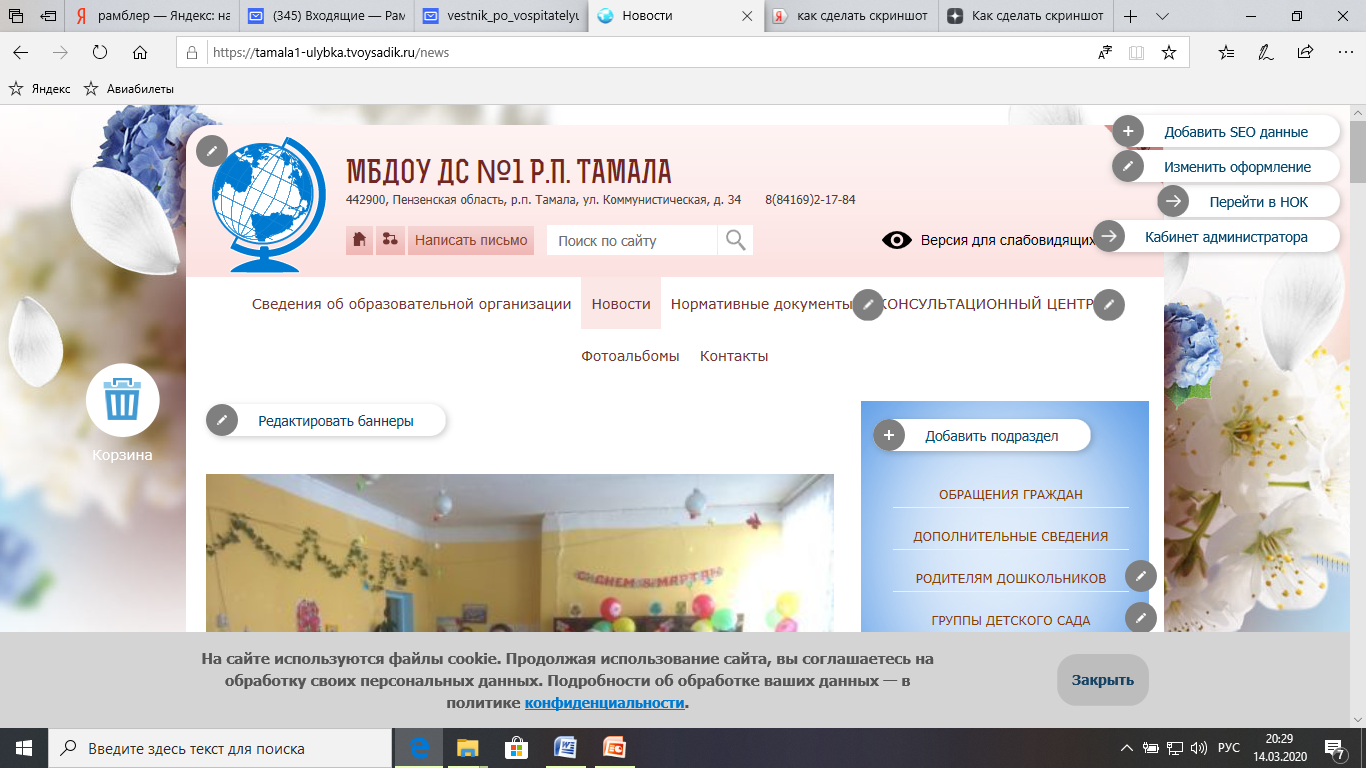 Способы применения интерактивной доски:
Презентация;
Интерактивные обучающие программы;
Создание проектов;
Демонстрация наглядного материала;
Коррекционно- развивающие занятия.
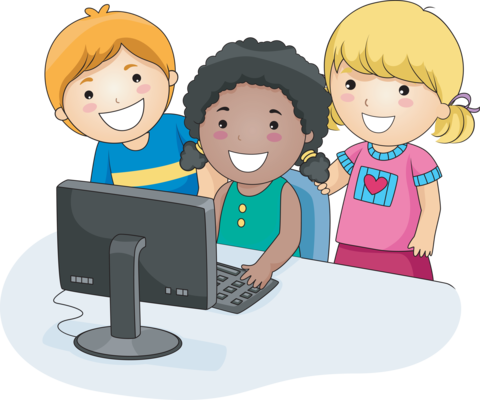 Электронная библиотека
Для детей
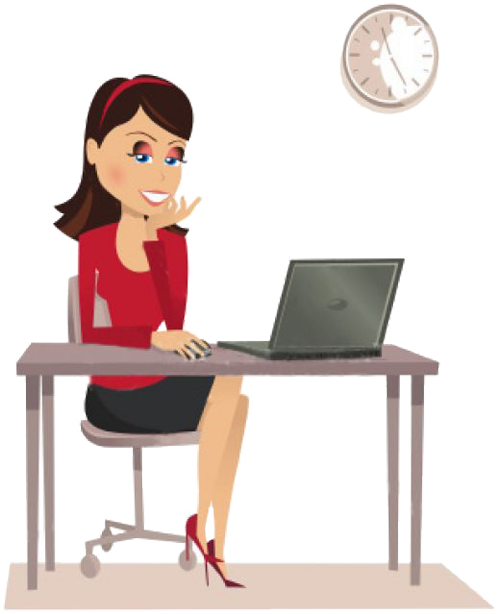 Для педагогов
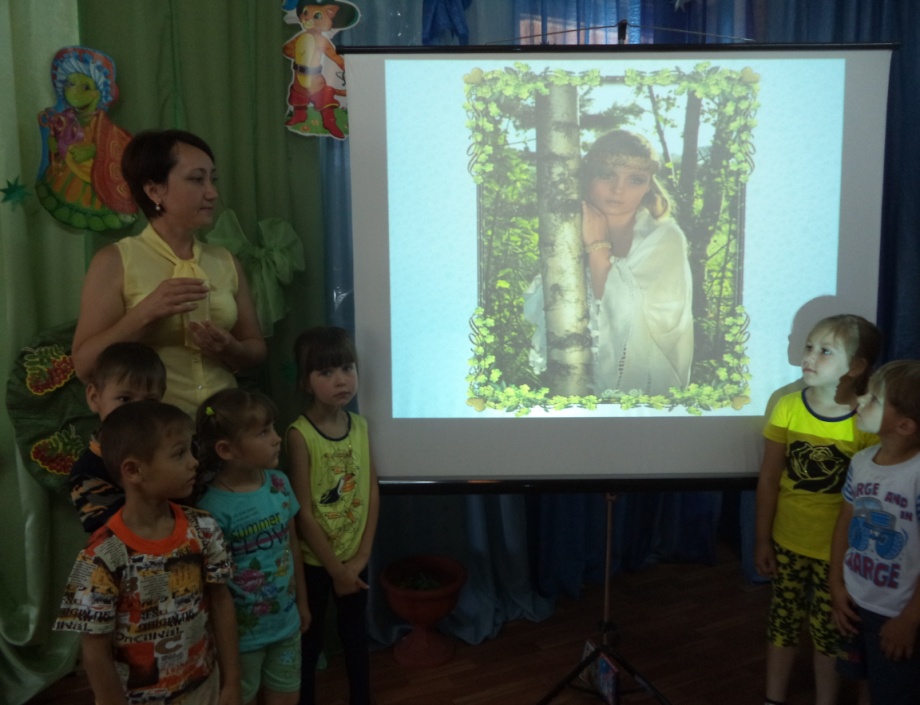 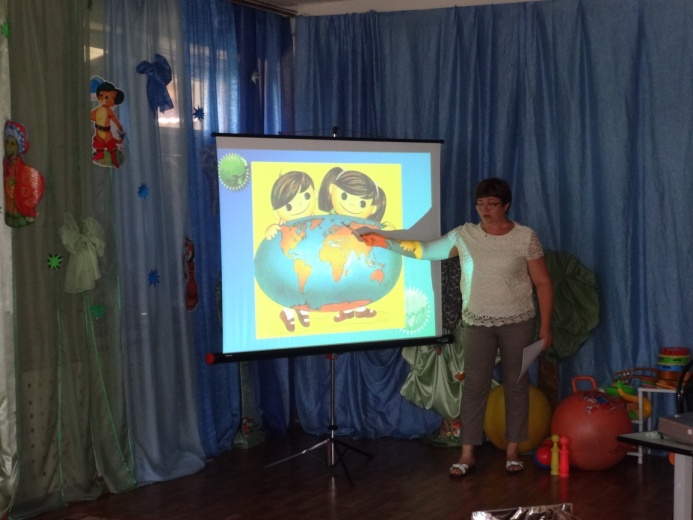 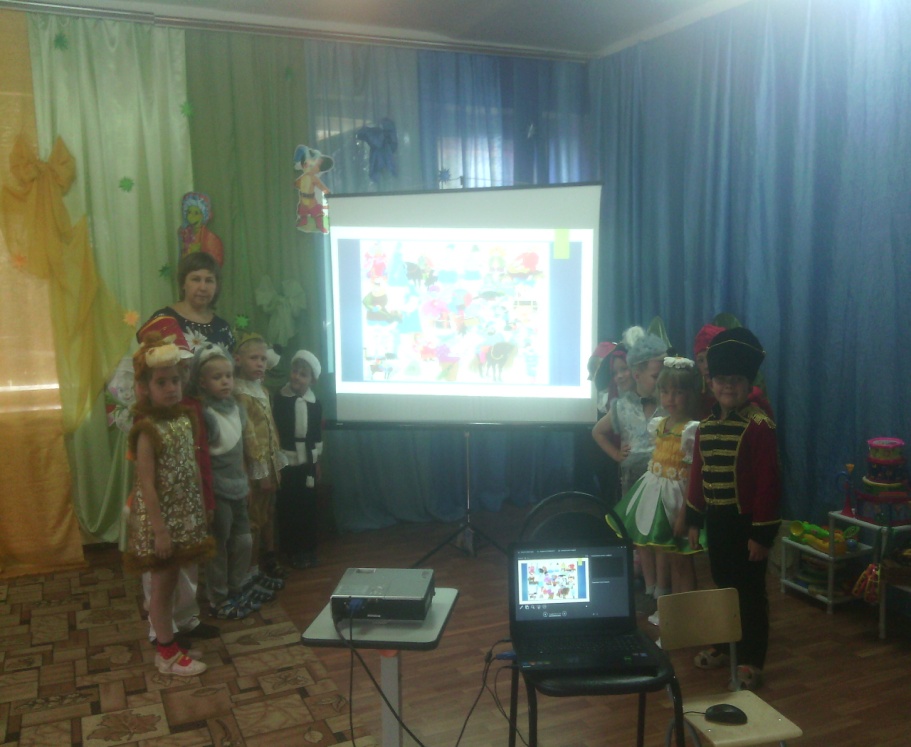 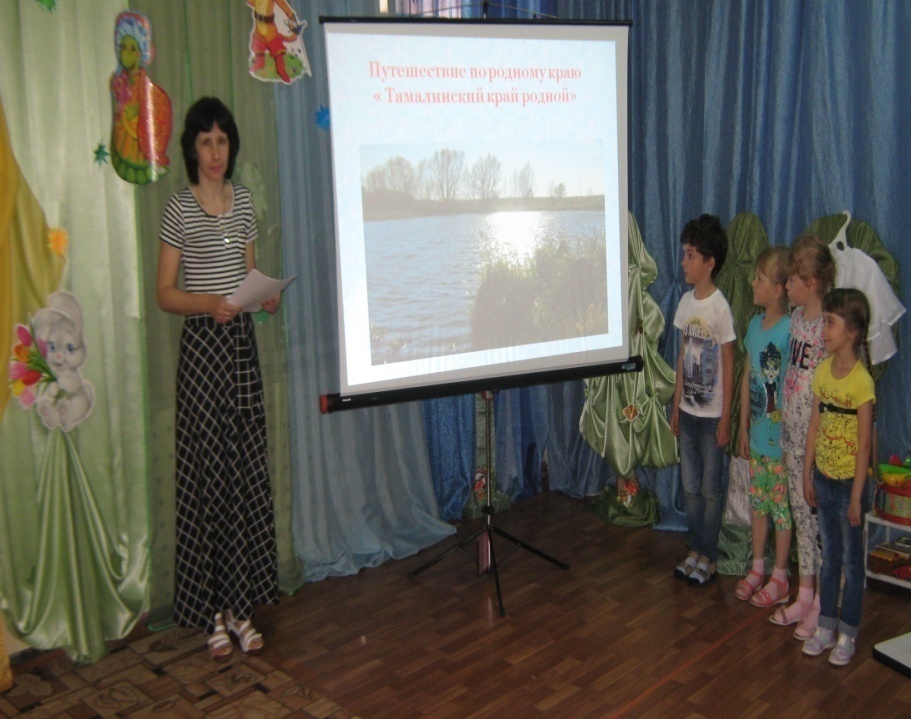 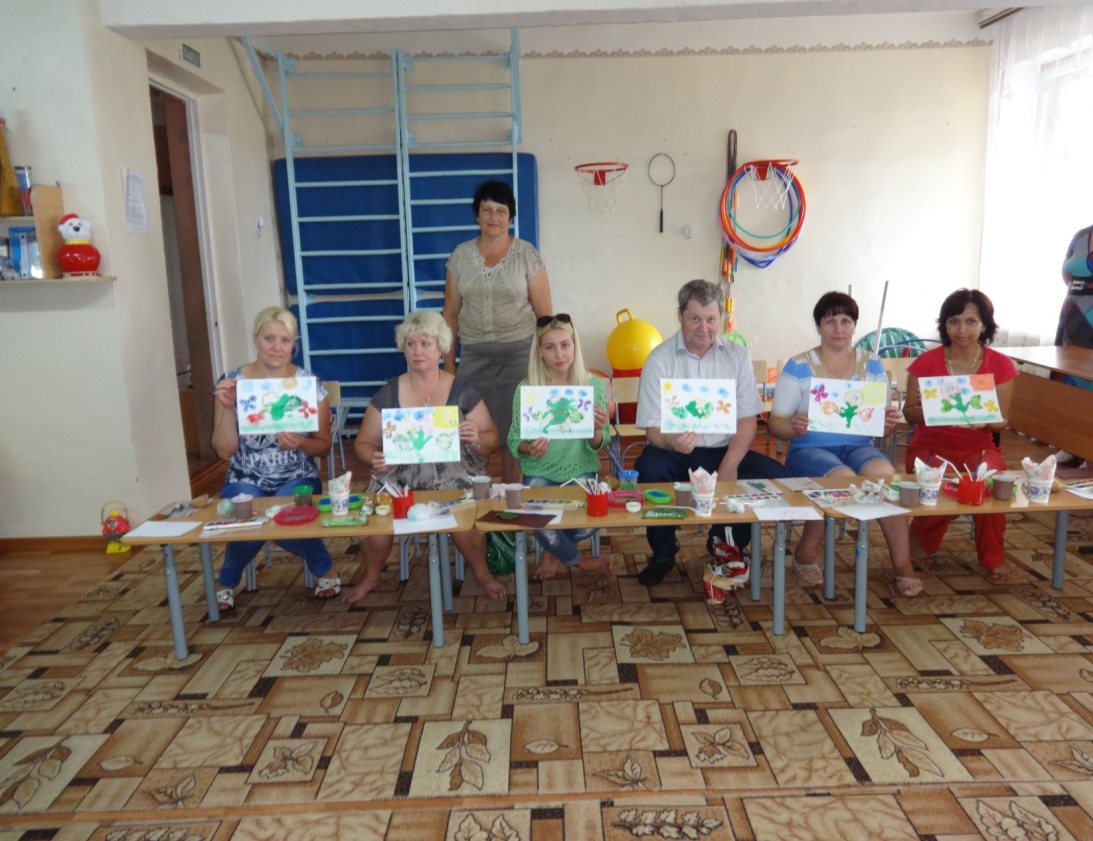 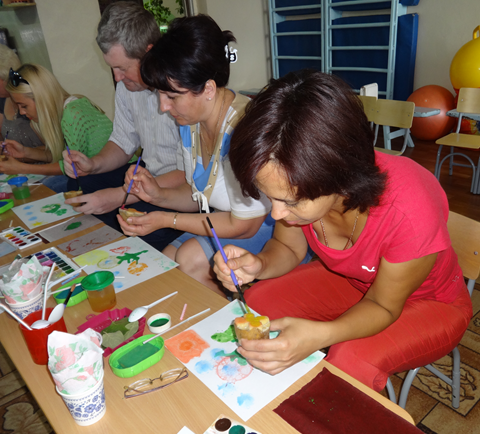 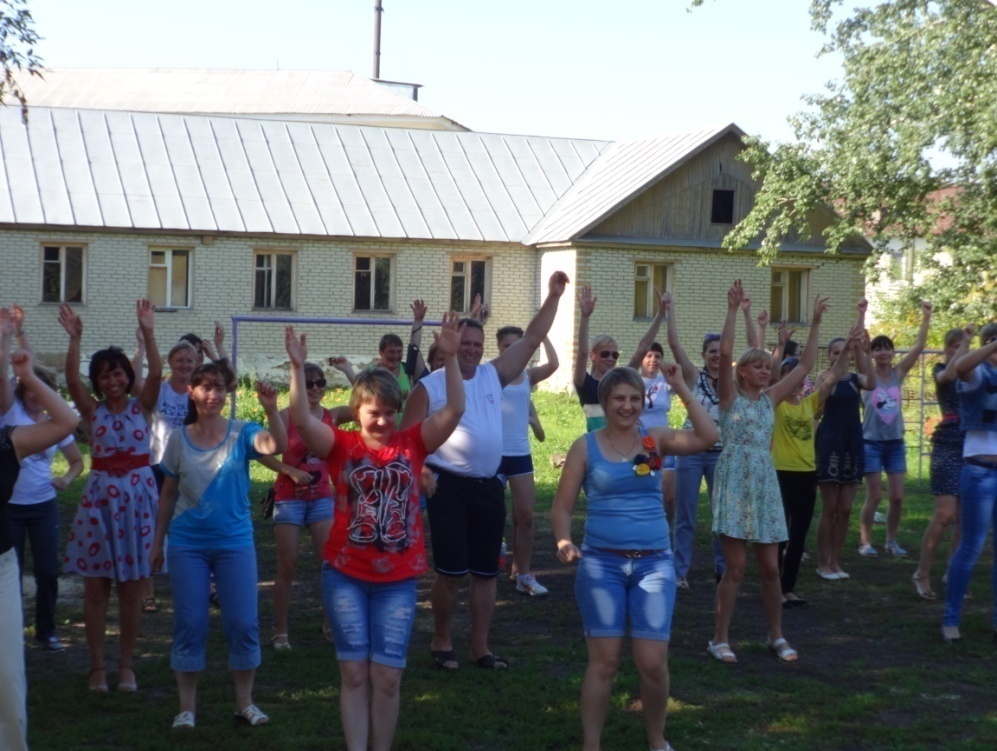 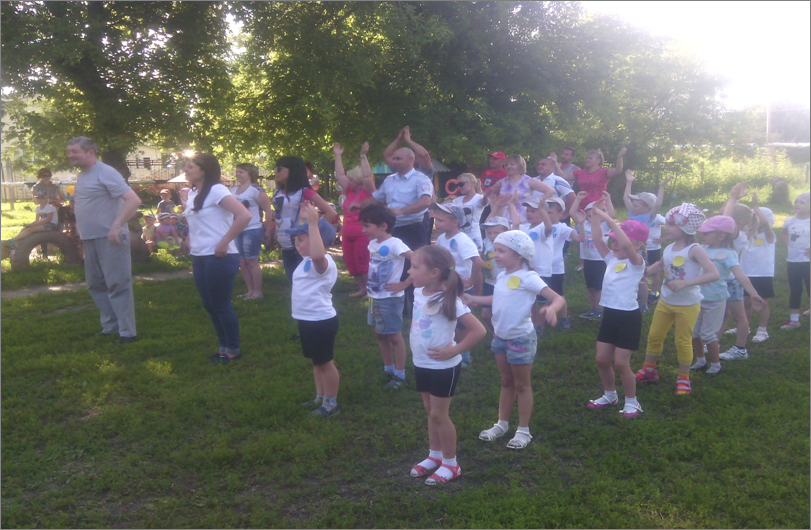 Проблемы применения информационных технологий в детском саду:
Недостаточный объем знаний об информационных технологиях у педагогов.


 Недостаточная техническая оснащённость детских садов.